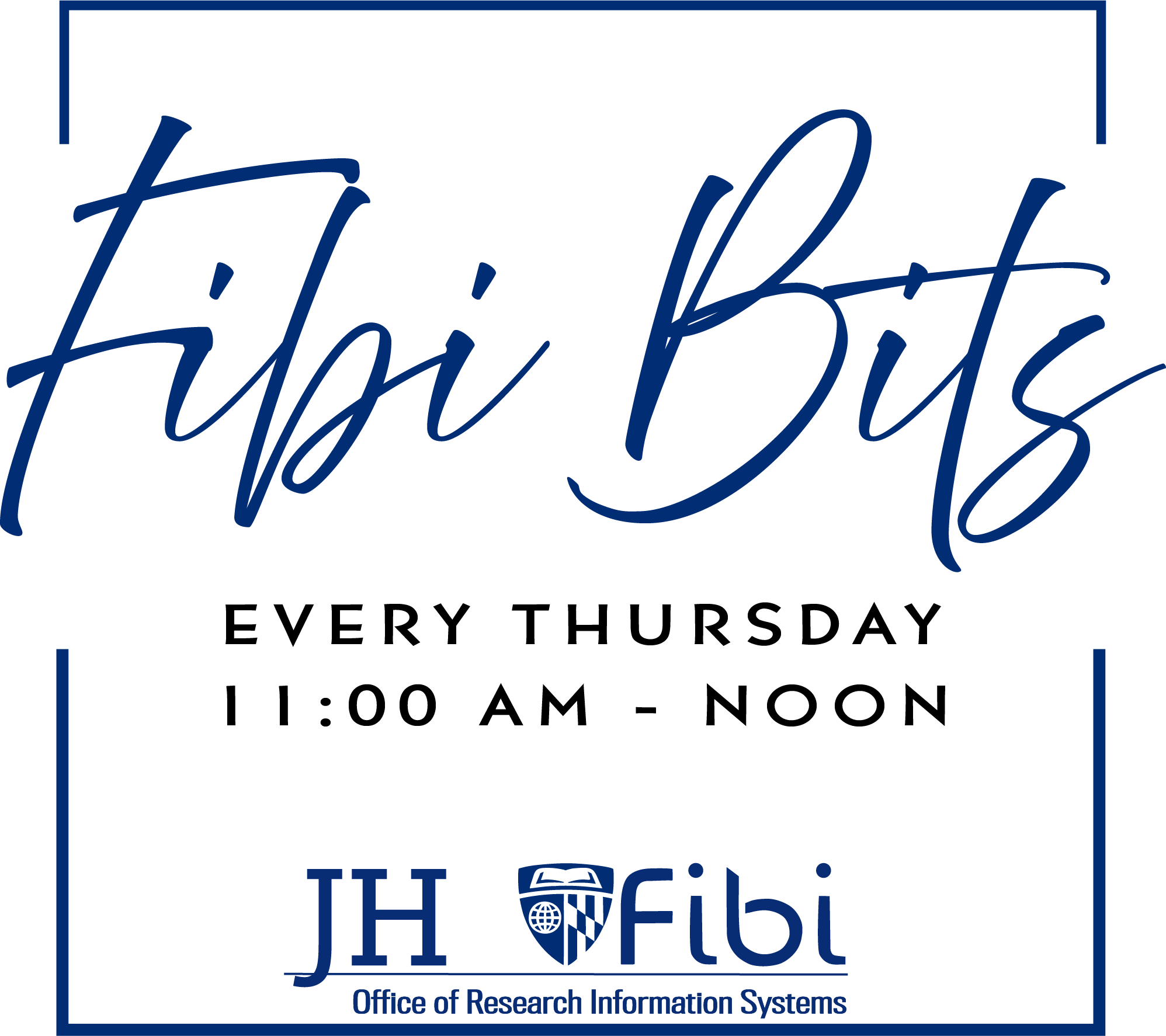 Welcome
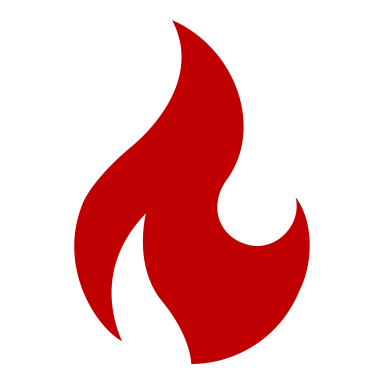 LAST Week’s Hot Topics:
Website walk-thru
Email Issue in the Rolodex/Address Book
Update Training
3/14/24
This Week’s Hot Topics:
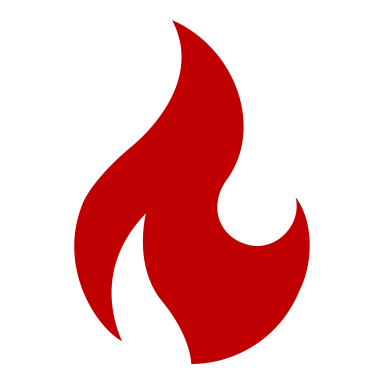 Website Walk-thru
PI/Key Personnel edit Questionnaires or Certifications after completion (How to give temporary aggregator access) 
Future Enhancements - highlights 
What can't be done in Fibi but we get asked to do…
3/21/24
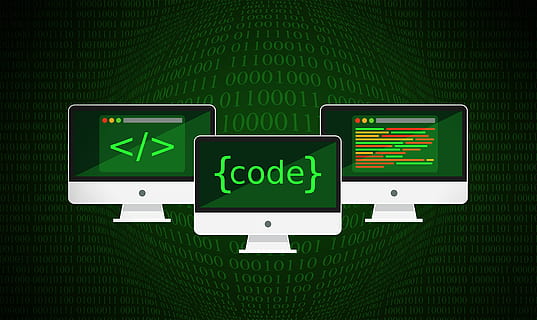 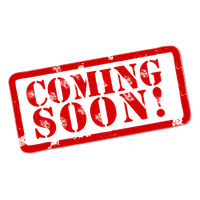 Fixes and Enhancements
Notifications Preferences
Cleaning up and fixing some notifications issues
Adding more information to Notifications 
 Award Type and Prime Sponsor
Attachment Issue 
Upper case letters in name (.PDF) should no longer cause an issue
Email Address Issue in the Rolodex
SR Locking
FIBI Limitations
Rolodex - editing (still discussing for initial edit if the entry hasn’t been used)
Comments - Editing and deleting (future enhancement)
SRs – Deleting, notifications, etc. (future enhancements)
Delete PDs -  but you can deactivate PDs
What else are you noticing?